專題經驗分享
目錄
資料庫連接
經驗分享
資料庫連接
下載XAMPP
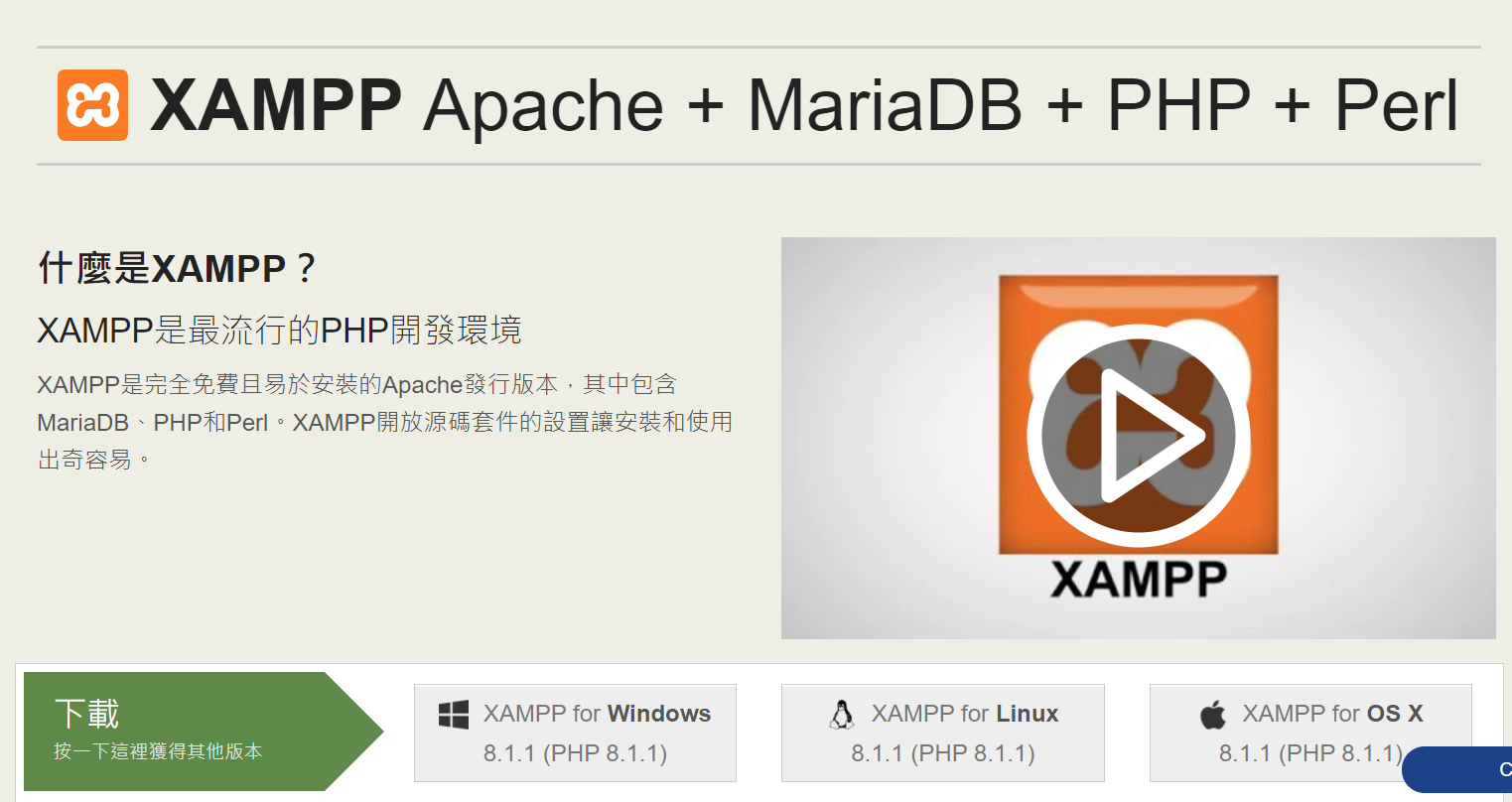 https://www.apachefriends.org/zh_tw/index.html
開啟資料庫
可能會發生的問題
解決方法
以系統管理員方式執行
3306port被占用
查詢3306 Port PID
PID
打開工作管理員並結束工作
更改MySQL的port
把3306改為3307
PHP.ini 3306port 全部改為3307
成功進入資料庫
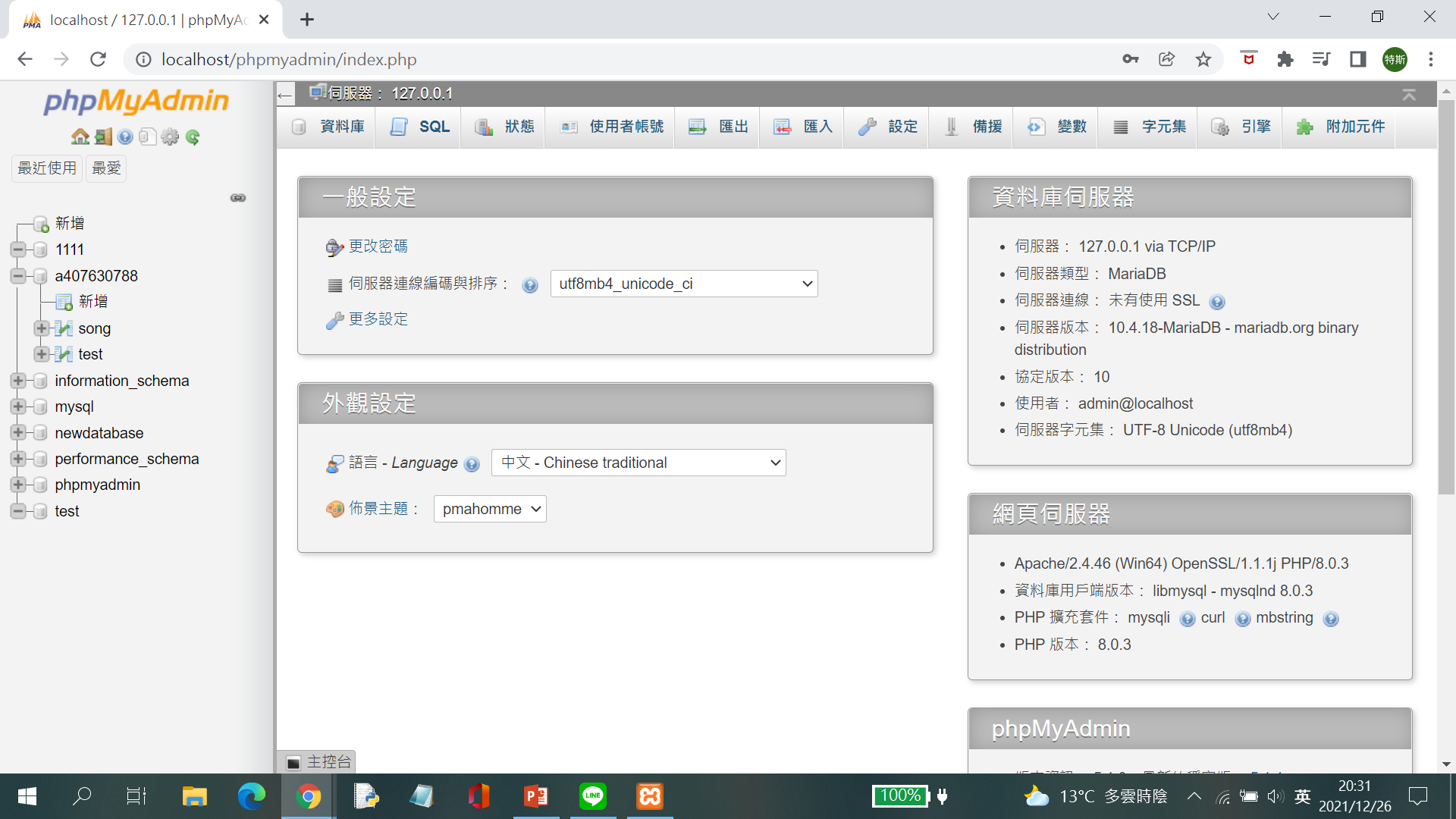 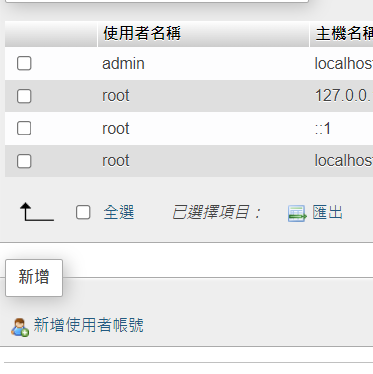 1111
無法進行外部連線
解決方法
把 Port 80、443、3306設為可對外連線
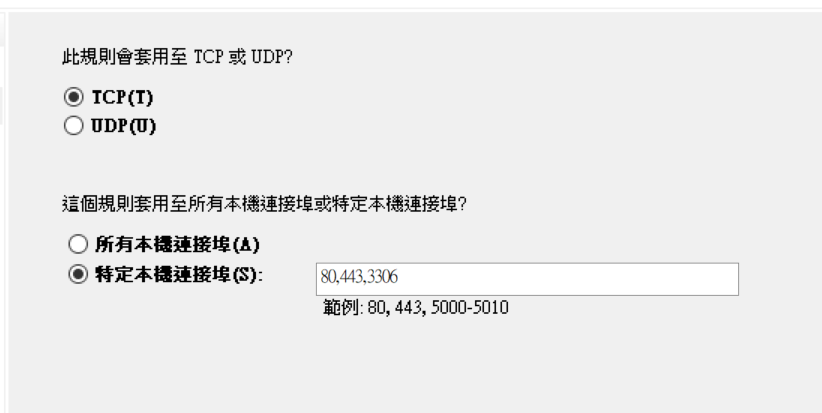 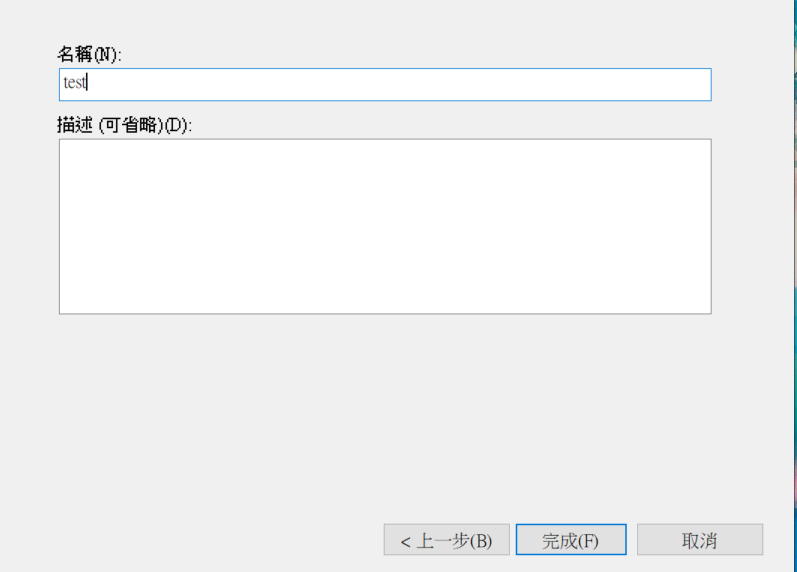 參考網址:
https://igouist.github.io/post/2019/12/android-fetch-mysql-using-xampp/
匯入Excel到XAMPP教學
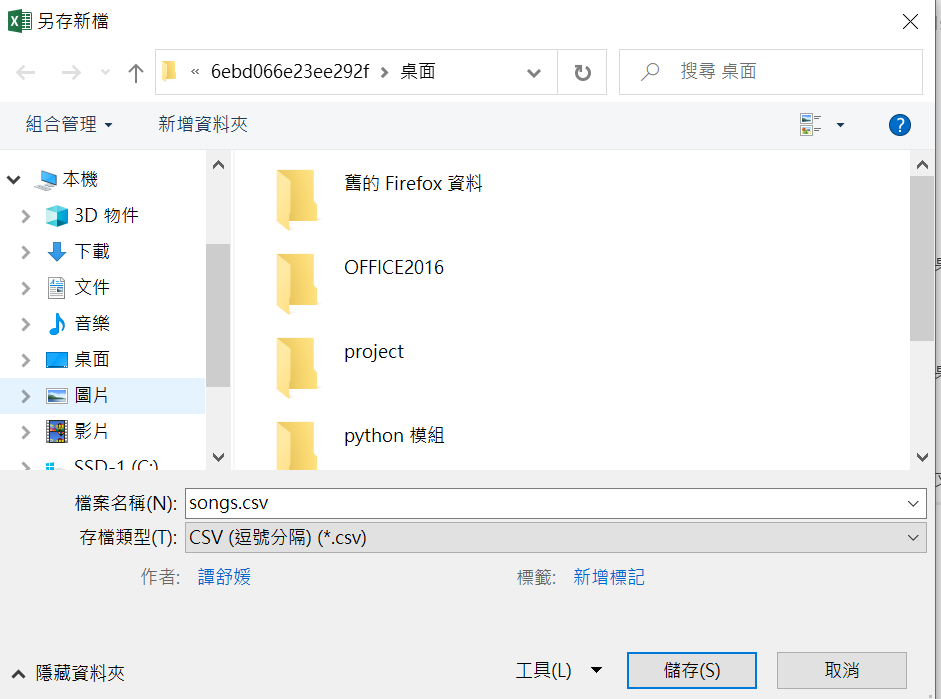 Excel另存為.csv檔
存檔後用記事本開啟.csv檔，並選擇另存新檔
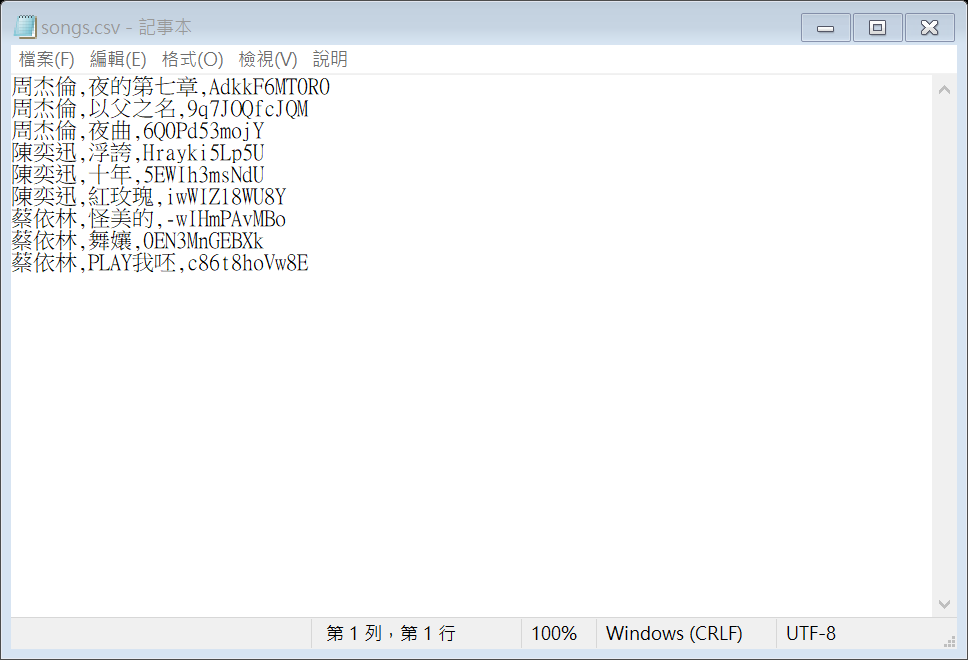 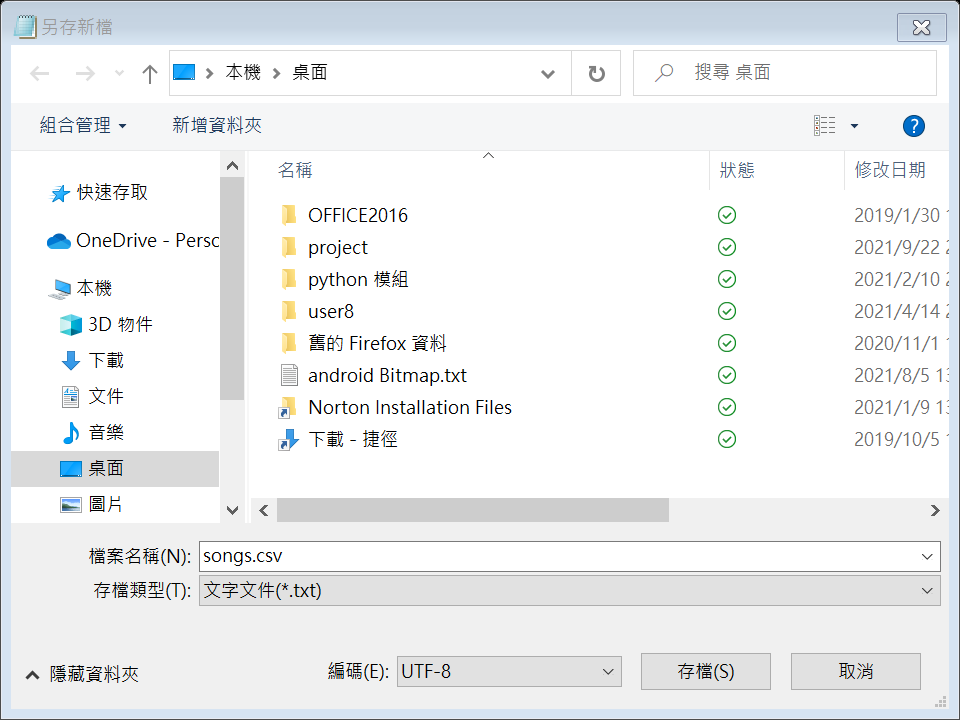 另存為UTF-8的格式
選擇資料表進行匯入
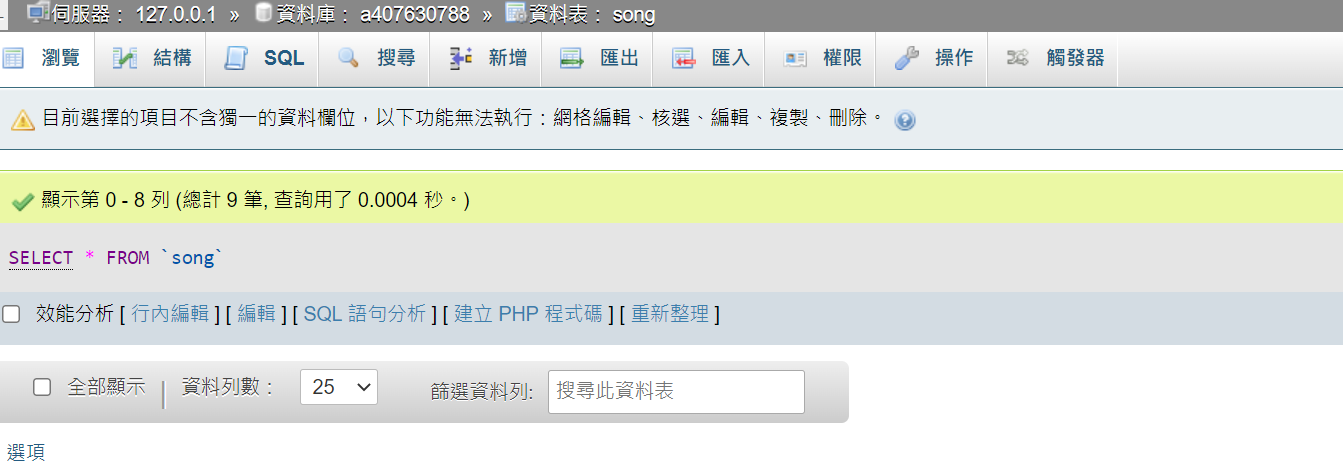 為何要設定為.cvs及utf-8的格式
主要防止資料匯入後會變成亂碼的情況
選擇檔案，編碼為UTF-8，格式選擇CSV
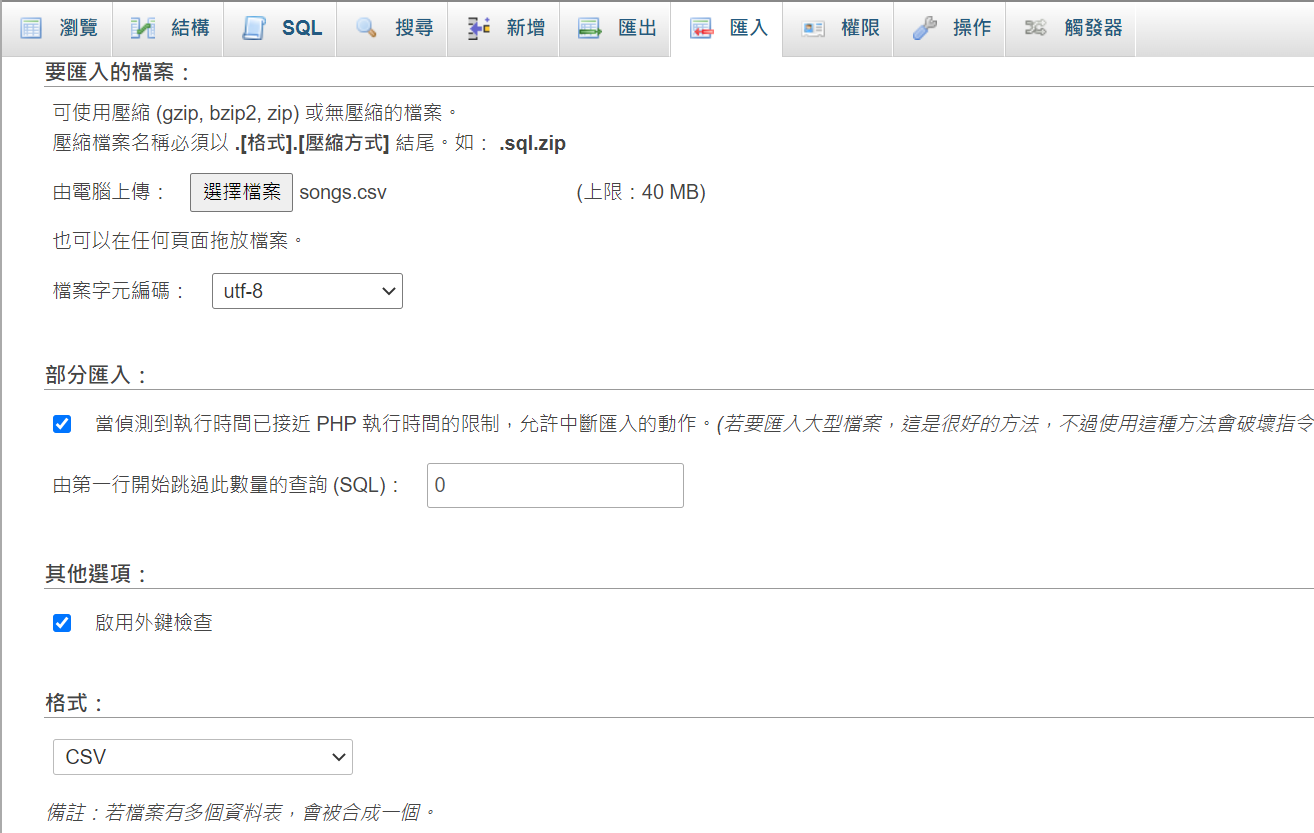 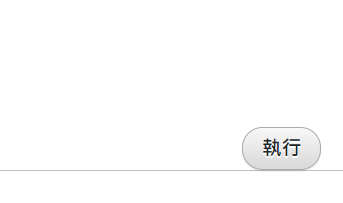 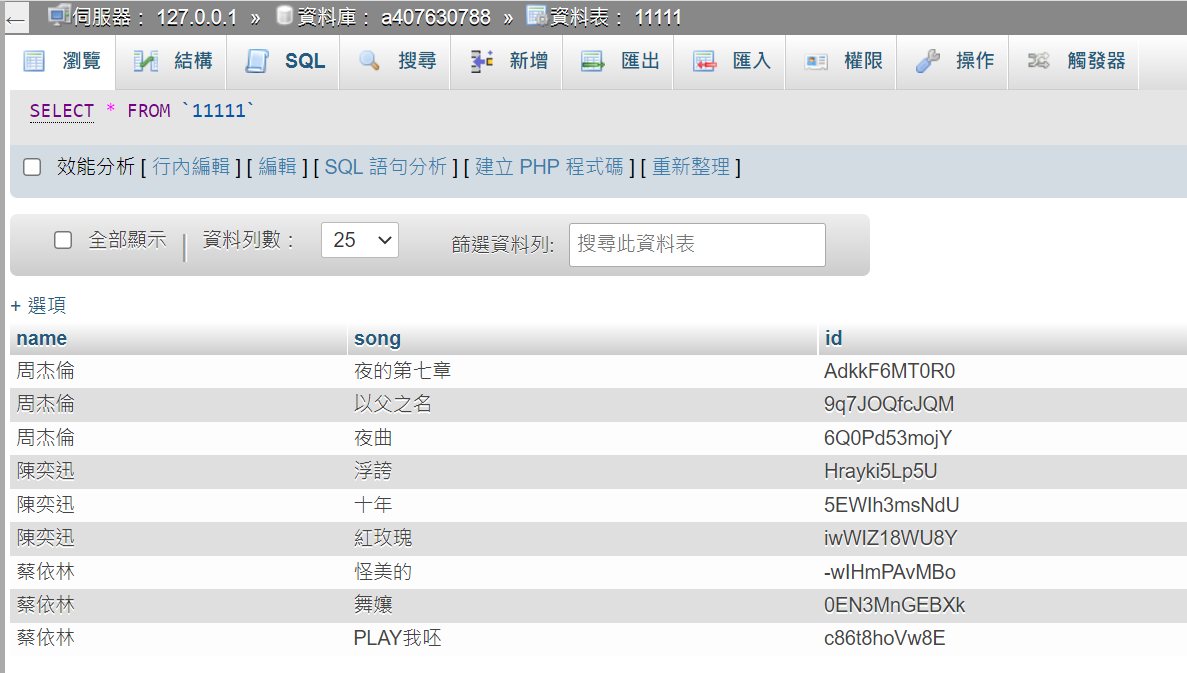 經驗分享